The lesson is over! 
GOODBYE!
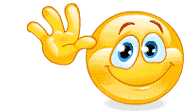